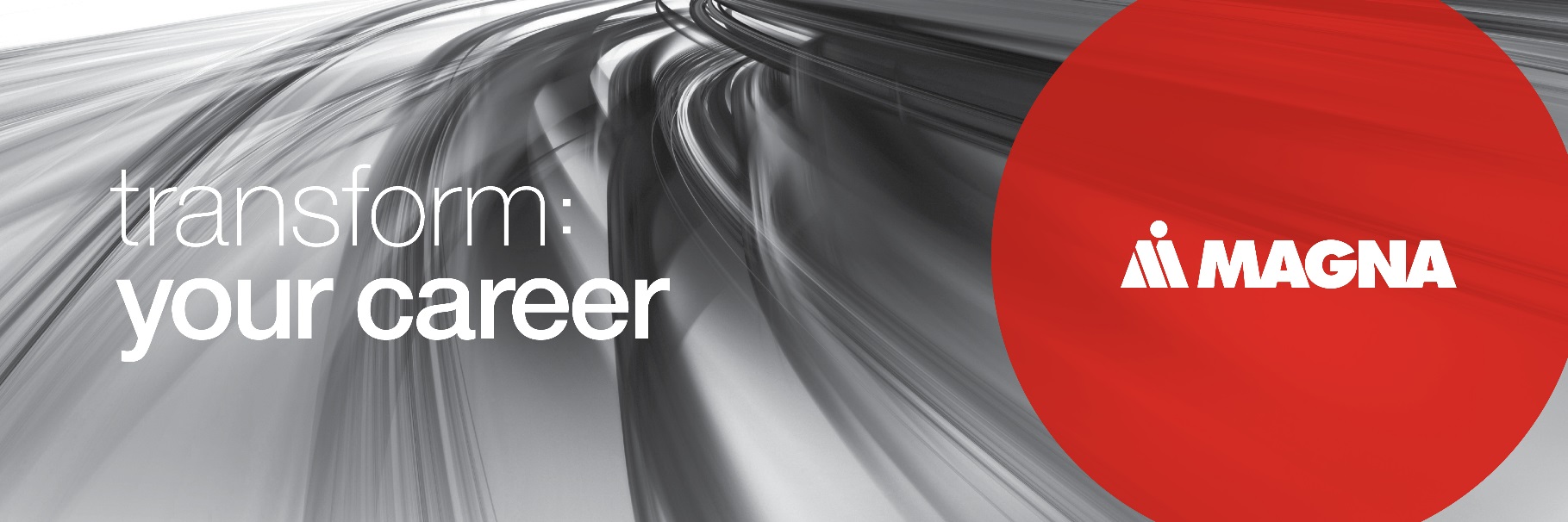 At Magna, we turn ideas into industry standards for all of automotive. 
We push the boundaries of technology and innovation to transform vehicles, careers, and the future of mobility.
Why work for one automaker when you can work for the entire industry?
Вакансия Электромеханик в компании Магна

Обязанности:
Ремонт, монтаж, демонтаж, испытание, наладка, регулирование сложного оборудования, агрегатов и машин
Выполнение капитального ремонта
Составление, установка и центрирование высоковольтных машин и электроаппаратов различных типов и систем с напряжением до и выше 1000 вольт
Настройка и устранение дефектов в сложных устройствах защиты и приборах автоматики и телемеханики
Требования:
Средне-специальное образование
Знание электрики, электротехники, механики
Без опыта

Условия:
Базовый оклад + премия
Сменный график
Соц.пакет, компенсация питания, корпоративный развоз
Ежегодный бонус
Contacts:
Olga Tkach (plant NN, SBU):
+7 915 955 29 19
Olga.Tkach@magna.com
About Magna
We are a leading global automotive supplier with 317 manufacturing operations and 102 Product development, engineering and sales centers in 29 countries. We have over 155,000 employees focused on delivering superiand processes, and world class manufacturing for value to our customers through innovative products.
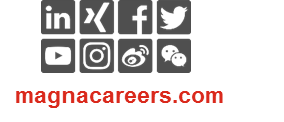 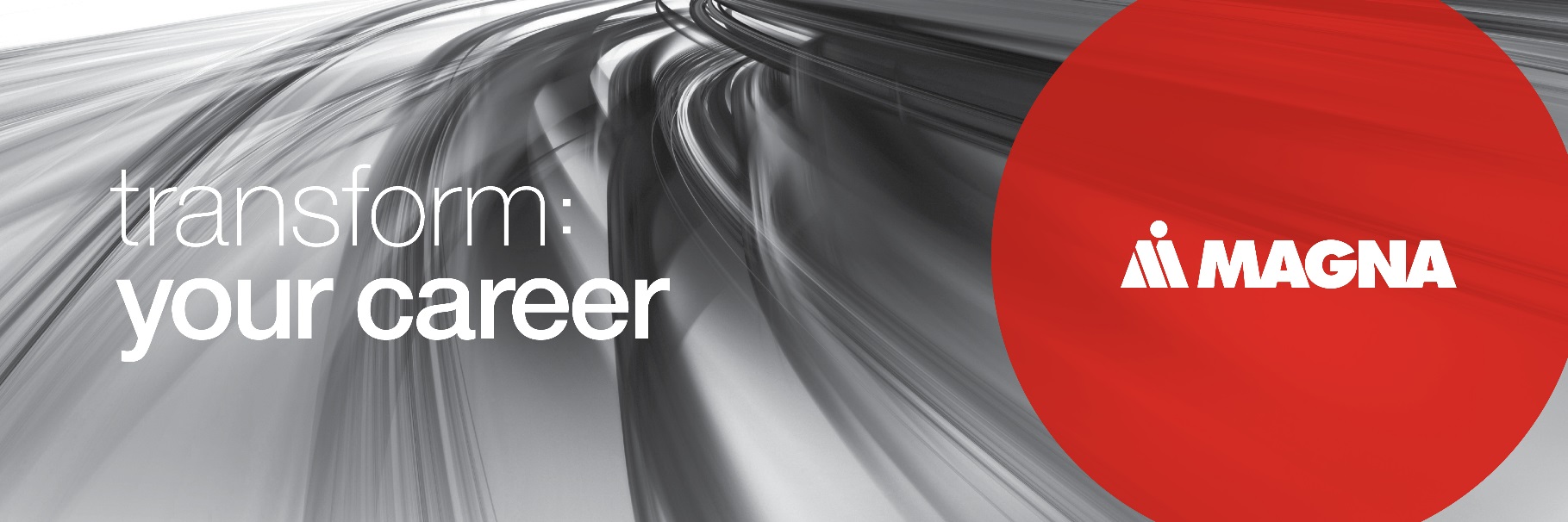 At Magna, we turn ideas into industry standards for all of automotive. 
We push the boundaries of technology and innovation to transform vehicles, careers, and the future of mobility.
Why work for one automaker when you can work for the entire industry?
Вакансия Слесарь-инструментальщик в компании Магна

Обязанности:
Выполнение обслуживания пресс-форм
Выполнение слесарного и капитального ремонта пресс-форм
Выполнение полировки и подгонки по полученным отливкам
Требования:
Средне-специальное образование
Знание литьевых деталей и машин, инструментальной оснастки и пресс-форм будет являться преимуществом
Без опыта

Условия:
Базовый оклад + премия
Сменный график
Соц.пакет, компенсация питания, корпоративный развоз
Ежегодный бонус
Contacts:
Olga Tkach (plant NN, SBU):
+7 915 955 29 19
Olga.Tkach@magna.com
About Magna
We are a leading global automotive supplier with 317 manufacturing operations and 102 Product development, engineering and sales centers in 29 countries. We have over 155,000 employees focused on delivering superiand processes, and world class manufacturing for value to our customers through innovative products.
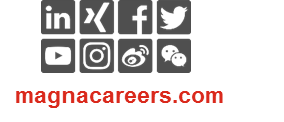